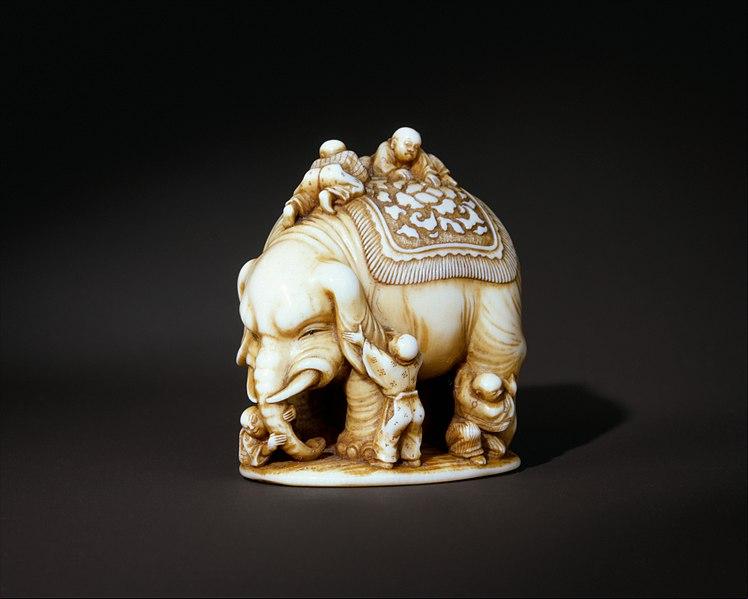 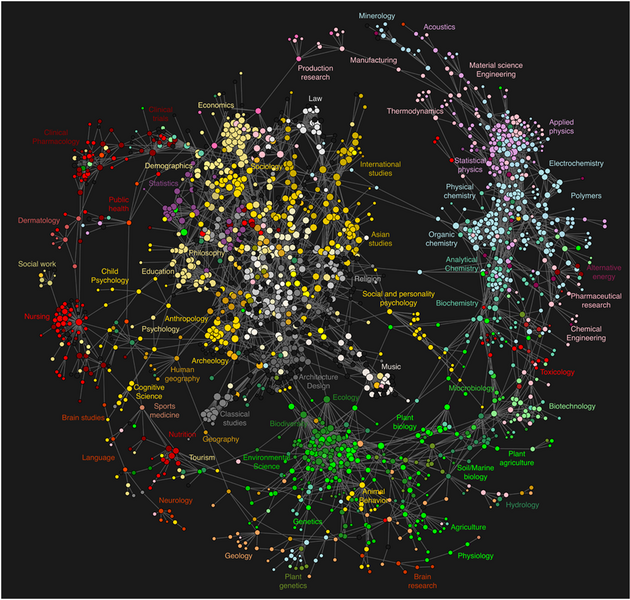 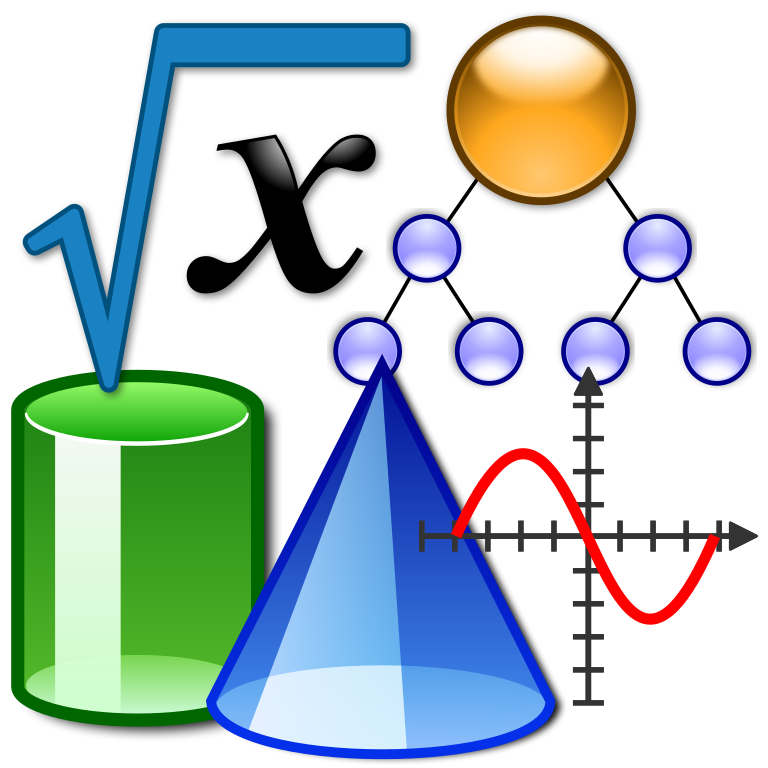 Elephants in the neighbourhood of 
Research Knowledge Graphs
Daniel Mietchen, FIZ Karlsruhe & MaRDI: The Mathematical Research Data Initiative 
15 May 2024 - DOI: 10.5281/zenodo.11194427
[Speaker Notes: MaRDI: NFDI Consortium of Mathematics]
Structure of the talk
Perspectives on the research ecosystem (i)
Excursion: NFDI MaRDI knowledge graphs
Perspectives on the research ecosystem (ii)
Discussion
‹#›
[Speaker Notes: Models and algorithms are used everywhere in NFDI, making this an important focus point for us and we are describing them using knowledge graph representation. 
Here we show a successful example of cooperation between task areas 4 and 2. In  the top right in dark blue we have  the ontology storing the metadata of mathematical models.
In the lower left in light blue is the ontology containing the metadata of algorithms. Explain a little bit the different classes in the knowledge graphs. 
And these two independently developed ontologies are connected by relating mathematical models to algorithmic problems tailored to these mathematical models. For more details, we encourage you to read our paper in arXiv.
At this point, I would like to kindly ask you to contact us if you are interested to bring us your mathematical models, your algorithms and we will create the metadata for it and integrate it to our knowledge graph.]
Our elephant: the research ecosystem
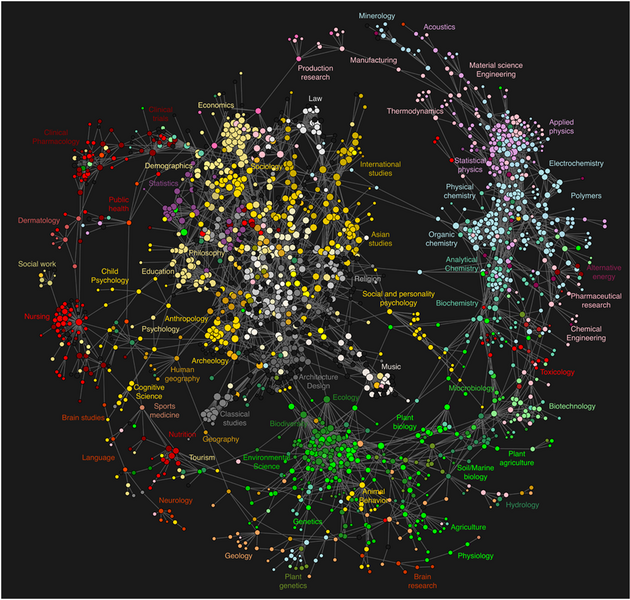 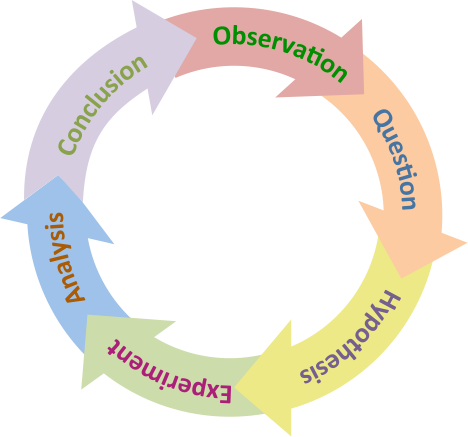 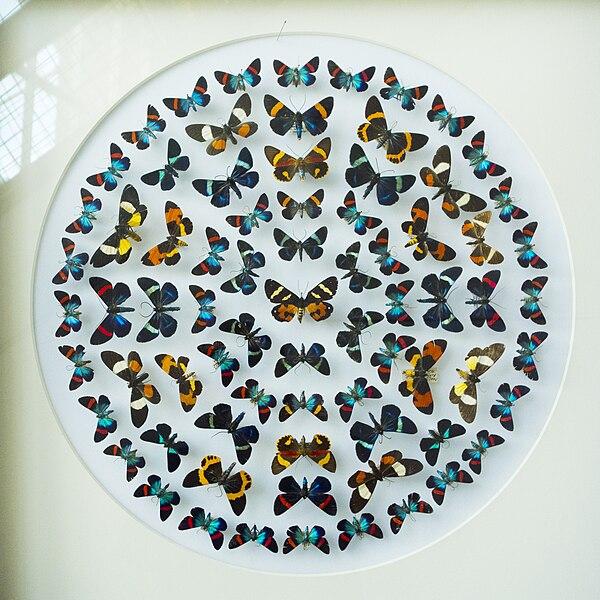 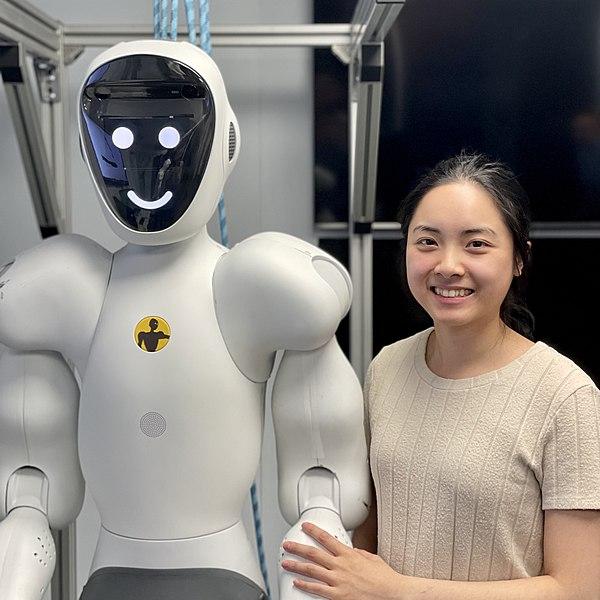 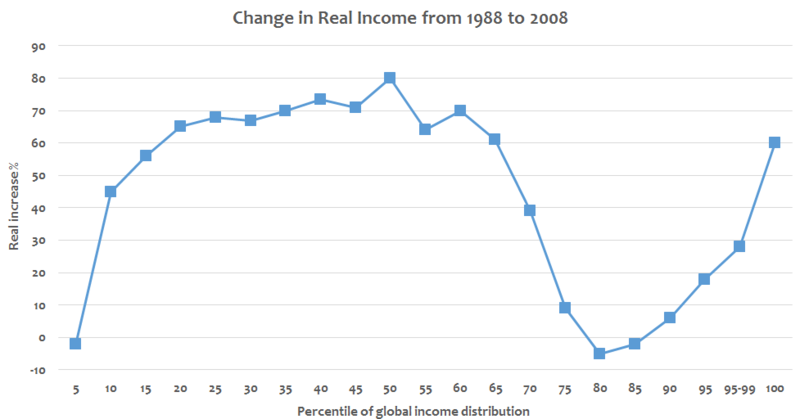 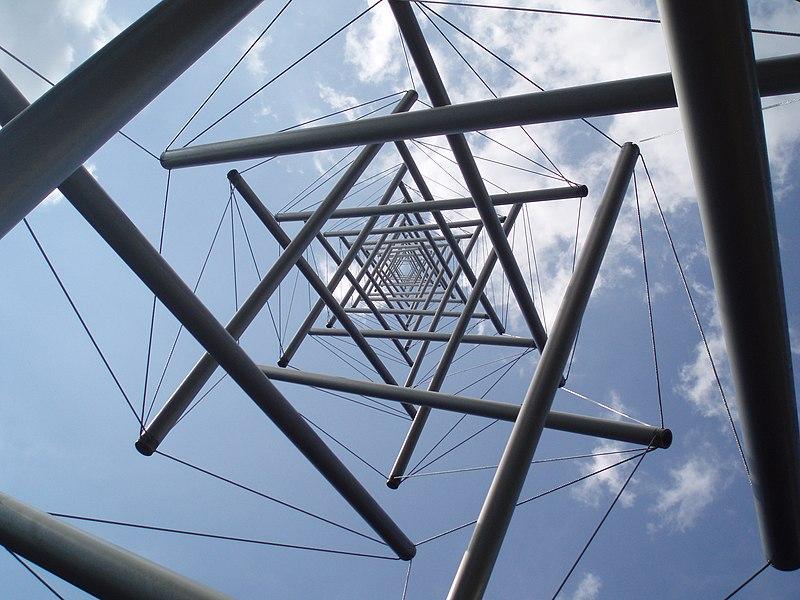 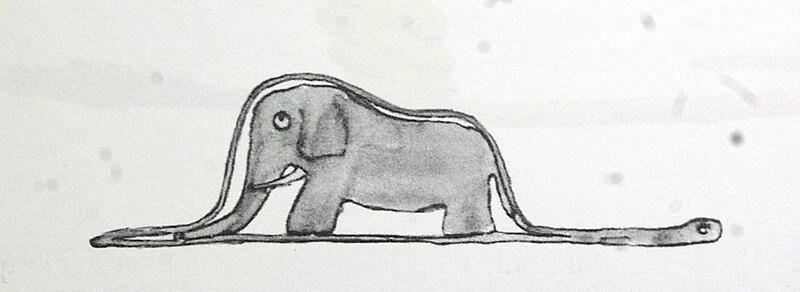 ‹#›
[Speaker Notes: Models and algorithms are used everywhere in NFDI, making this an important focus point for us and we are describing them using knowledge graph representation. 
Here we show a successful example of cooperation between task areas 4 and 2. In  the top right in dark blue we have  the ontology storing the metadata of mathematical models.
In the lower left in light blue is the ontology containing the metadata of algorithms. Explain a little bit the different classes in the knowledge graphs. 
And these two independently developed ontologies are connected by relating mathematical models to algorithmic problems tailored to these mathematical models. For more details, we encourage you to read our paper in arXiv.
At this point, I would like to kindly ask you to contact us if you are interested to bring us your mathematical models, your algorithms and we will create the metadata for it and integrate it to our knowledge graph.]
Perspectives on the elephant
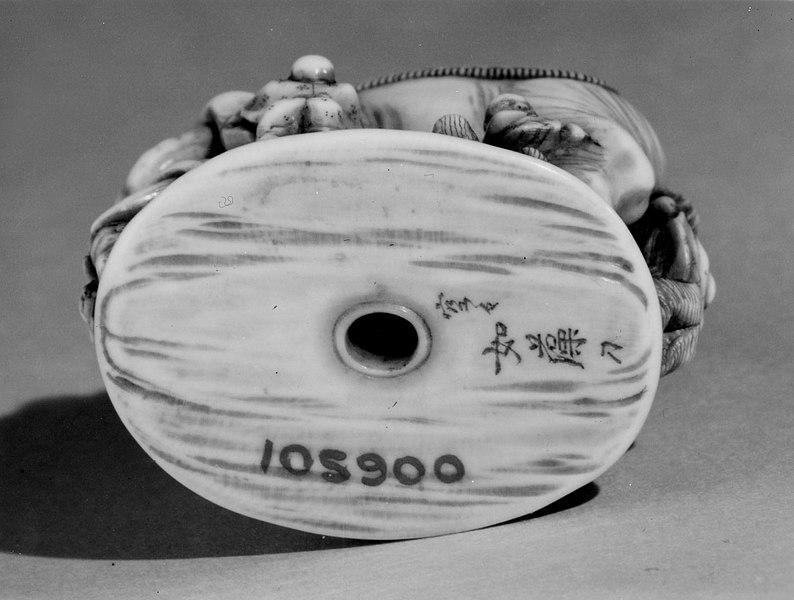 knowledge bases
research
identifiers
knowledge graphs
research knowledge
federation
tech stacks
RESEARCH KNOWLEDGE GRAPHS
inputs
outputs
text and data mining
communities
data modelling
curation
usability
research outcomes
‹#›
[Speaker Notes: Models and algorithms are used everywhere in NFDI, making this an important focus point for us and we are describing them using knowledge graph representation. 
Here we show a successful example of cooperation between task areas 4 and 2. In  the top right in dark blue we have  the ontology storing the metadata of mathematical models.
In the lower left in light blue is the ontology containing the metadata of algorithms. Explain a little bit the different classes in the knowledge graphs. 
And these two independently developed ontologies are connected by relating mathematical models to algorithmic problems tailored to these mathematical models. For more details, we encourage you to read our paper in arXiv.
At this point, I would like to kindly ask you to contact us if you are interested to bring us your mathematical models, your algorithms and we will create the metadata for it and integrate it to our knowledge graph.]
NFDI MaRDI data types
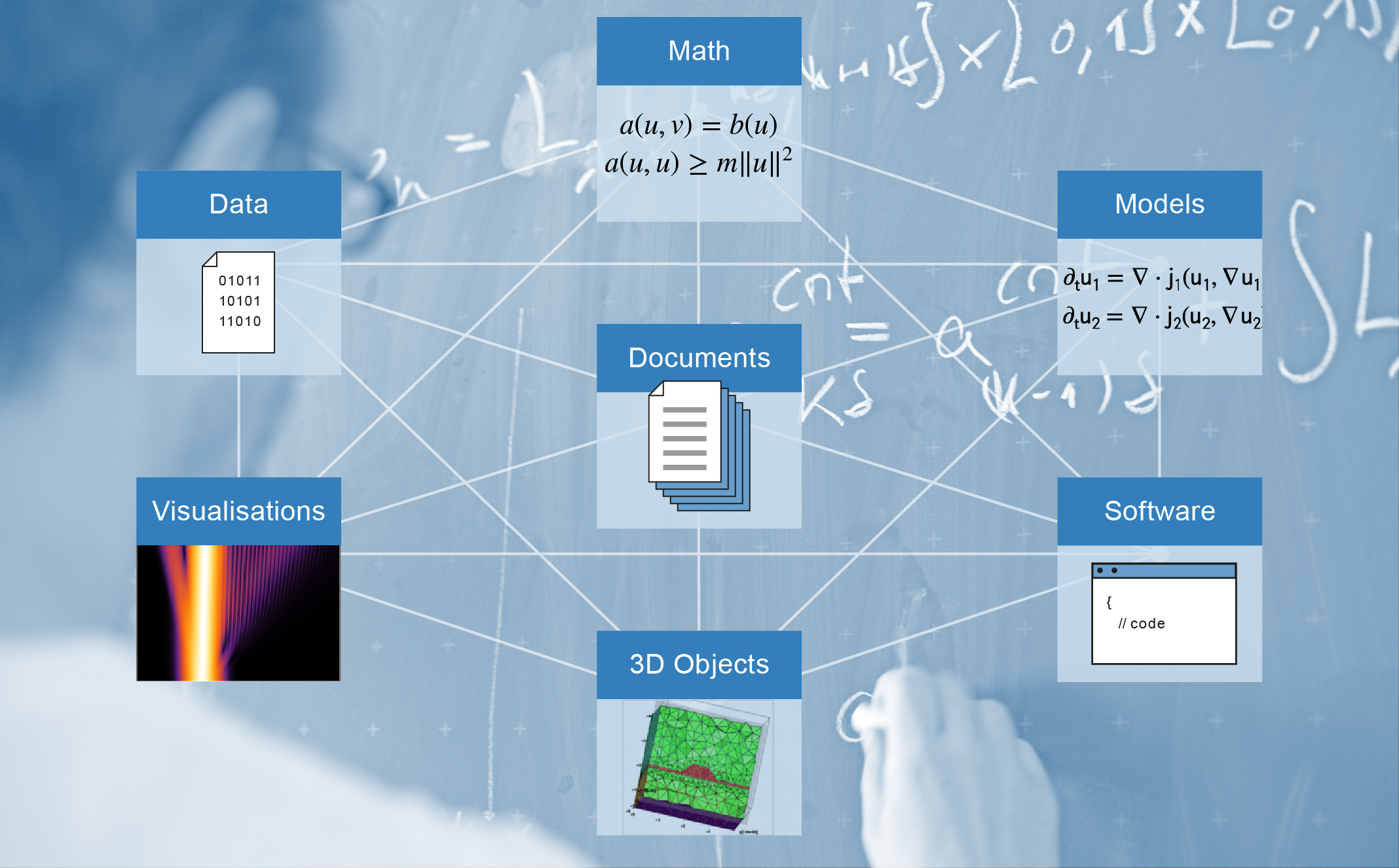 ‹#›
Image: WIAS, from the MaRDI proposal, see DOI: 10.5281/zenodo.6552436
[Speaker Notes: Research data in general refer to all digital and analog objects that are generated or handled in the process of doing research.
In mathematics, research data are complex, diverse and multi-faceted.  They can range from numerical and tabulated to non-numerical like formulae,  symbolic data, models, documents, domain-specific research software packages and libraries, simulation data (3D Objects) and visualizations.
We would like to build metadata for our complex data. 

Though data types  differ and require individual solutions, the algorithms, mathematical models and workflows are cross-cutting. These cross-cuttings topics allow for synergies between the MaRDI task areas and with other disciplines and NFDI consortia.]
Knowledge graphs in MaRDI
MaRDI portal
https://portal.mardi4nfdi.de/
https://query.portal.mardi4nfdi.de/ 
mathematical knowledge, specialist-curated
Wikidata
https://wikidata.org/
https://query.wikidata.org/ 
generic knowledge, editable by anyone
Other MaRDI-related knowledge graphs
AlgoData - Algorithm Knowledge Graph
https://algodata.mardi4nfdi.de/ 
algorithmic knowledge, specialist-curated
Model-Order-Reduction-Wiki
https://morwiki.mpi-magdeburg.mpg.de/ 
methodological knowledge, specialist-curated
MathModDB ⇒ in preparation
‹#›
[Speaker Notes: Research data in general refer to all digital and analog objects that are generated or handled in the process of doing research.
In mathematics, research data are complex, diverse and multi-faceted.  They can range from numerical and tabulated to non-numerical like formulae,  symbolic data, models, documents, domain-specific research software packages and libraries, simulation data (3D Objects) and visualizations.
We would like to build metadata for our complex data. 

Though data types  differ and require individual solutions, the algorithms, mathematical models and workflows are cross-cutting. These cross-cuttings topics allow for synergies between the MaRDI task areas and with other disciplines and NFDI consortia.]
Mechanisms to serve profile types (i)
Via dedicated web frontend
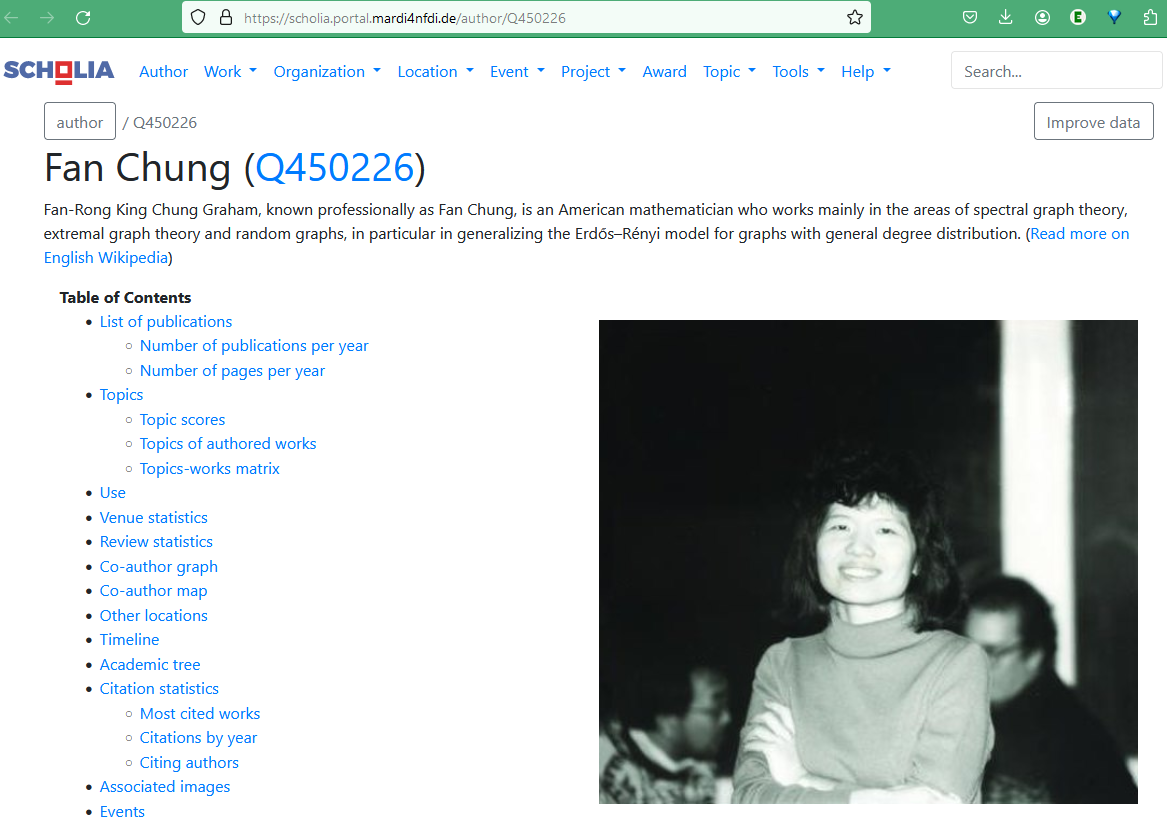 https://scholia.portal.mardi4nfdi.de/author/Q450226 
https://scholia.portal.mardi4nfdi.de/topic/Q1195879/curation 
forked from https://scholia.toolforge.org/author/Q450226 
currently driven by Wikidata but extendable to MARDI data
‹#›
[Speaker Notes: Research data in general refer to all digital and analog objects that are generated or handled in the process of doing research.
In mathematics, research data are complex, diverse and multi-faceted.  They can range from numerical and tabulated to non-numerical like formulae,  symbolic data, models, documents, domain-specific research software packages and libraries, simulation data (3D Objects) and visualizations.
We would like to build metadata for our complex data. 

Though data types  differ and require individual solutions, the algorithms, mathematical models and workflows are cross-cutting. These cross-cuttings topics allow for synergies between the MaRDI task areas and with other disciplines and NFDI consortia.]
Profiles as windows into knowledge graphs
Directly on the portal
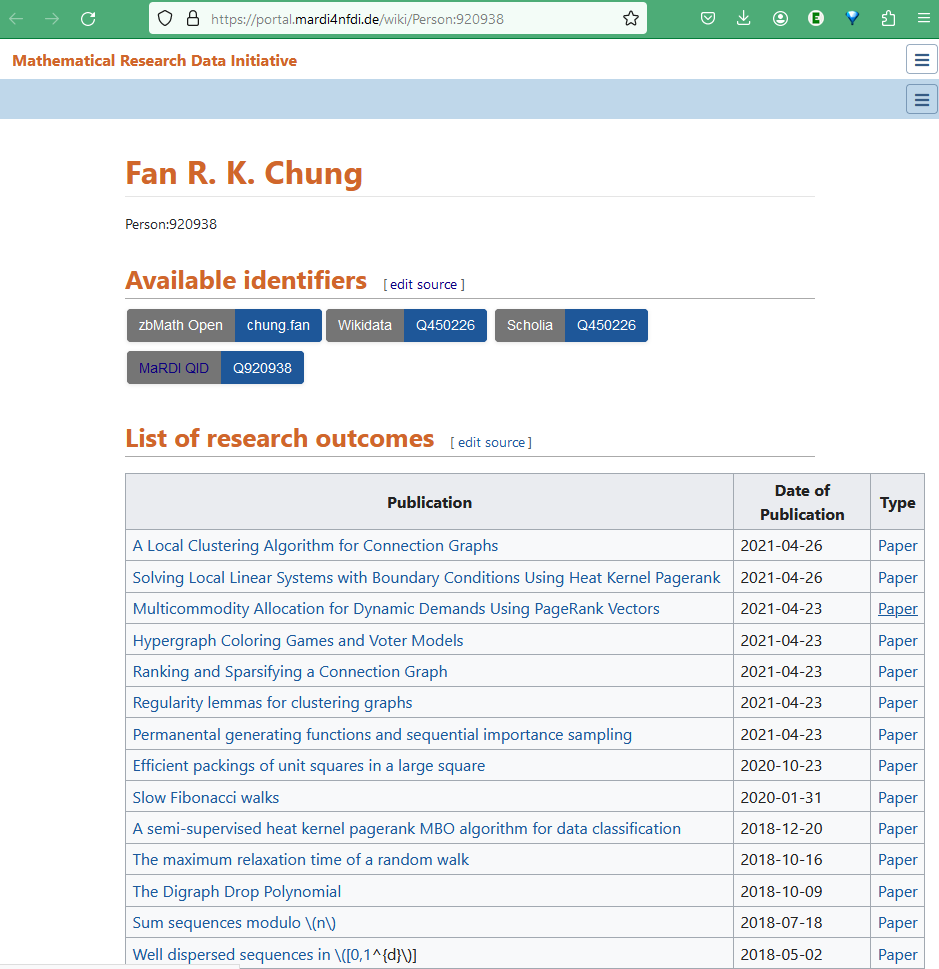 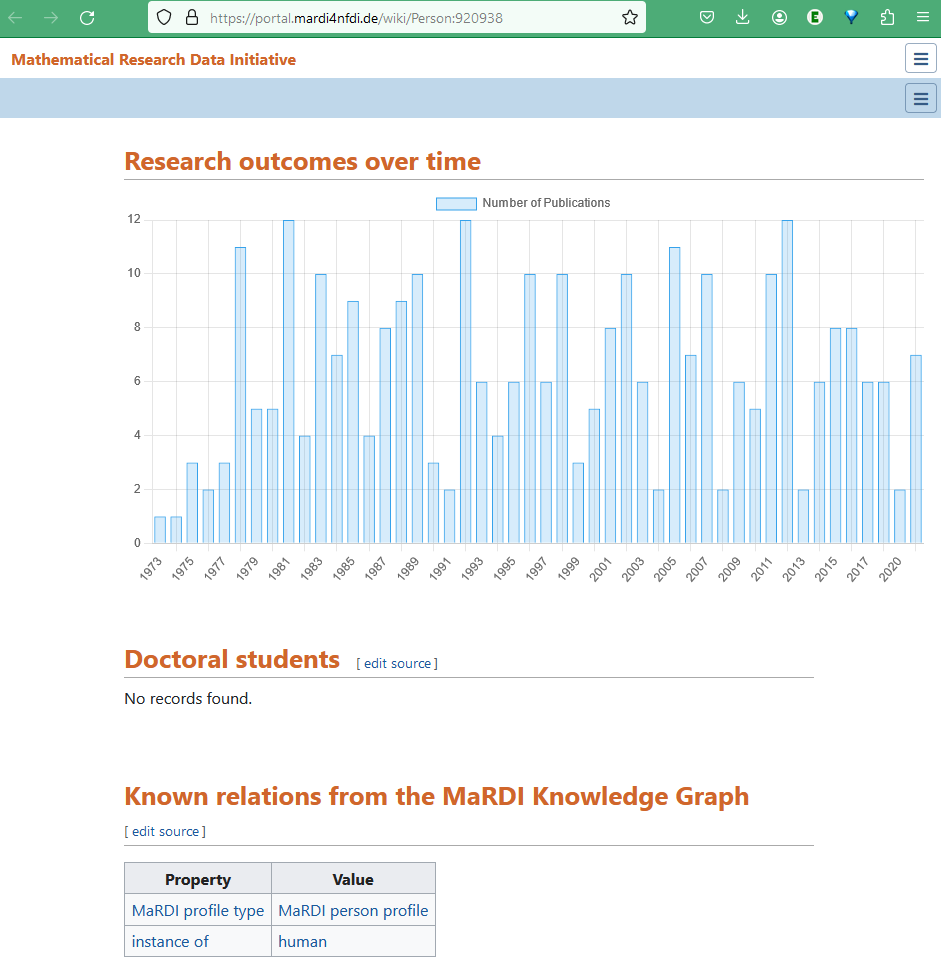 https://portal.mardi4nfdi.de/wiki/Person:920938 
https://scholia.portal.mardi4nfdi.de/author/Q450226 
https://scholia.portal.mardi4nfdi.de/topic/Q1195879/curation 
forked from https://scholia.toolforge.org/author/Q450226
‹#›
[Speaker Notes: Research data in general refer to all digital and analog objects that are generated or handled in the process of doing research.
In mathematics, research data are complex, diverse and multi-faceted.  They can range from numerical and tabulated to non-numerical like formulae,  symbolic data, models, documents, domain-specific research software packages and libraries, simulation data (3D Objects) and visualizations.
We would like to build metadata for our complex data. 

Though data types  differ and require individual solutions, the algorithms, mathematical models and workflows are cross-cutting. These cross-cuttings topics allow for synergies between the MaRDI task areas and with other disciplines and NFDI consortia.]
Profile types
Which profile types are there?		(frontend)	(on-portal)
topic													☑️					🚧
author													☑️					☑️
publication											☑️					☑️
institution											☑️					💔
publication venue								☑️					🚧
location												☑️					💔
formula												🚧					☑️
award													☑️					💔
software												☑️					☑️
model													🚧					🚧
dataset												☑️					☑️
…													☑️💔🚧			💔🚧
your suggestion here
‹#›
[Speaker Notes: Research data in general refer to all digital and analog objects that are generated or handled in the process of doing research.
In mathematics, research data are complex, diverse and multi-faceted.  They can range from numerical and tabulated to non-numerical like formulae,  symbolic data, models, documents, domain-specific research software packages and libraries, simulation data (3D Objects) and visualizations.
We would like to build metadata for our complex data. 

Though data types  differ and require individual solutions, the algorithms, mathematical models and workflows are cross-cutting. These cross-cuttings topics allow for synergies between the MaRDI task areas and with other disciplines and NFDI consortia.]
Queries per profile type - formula
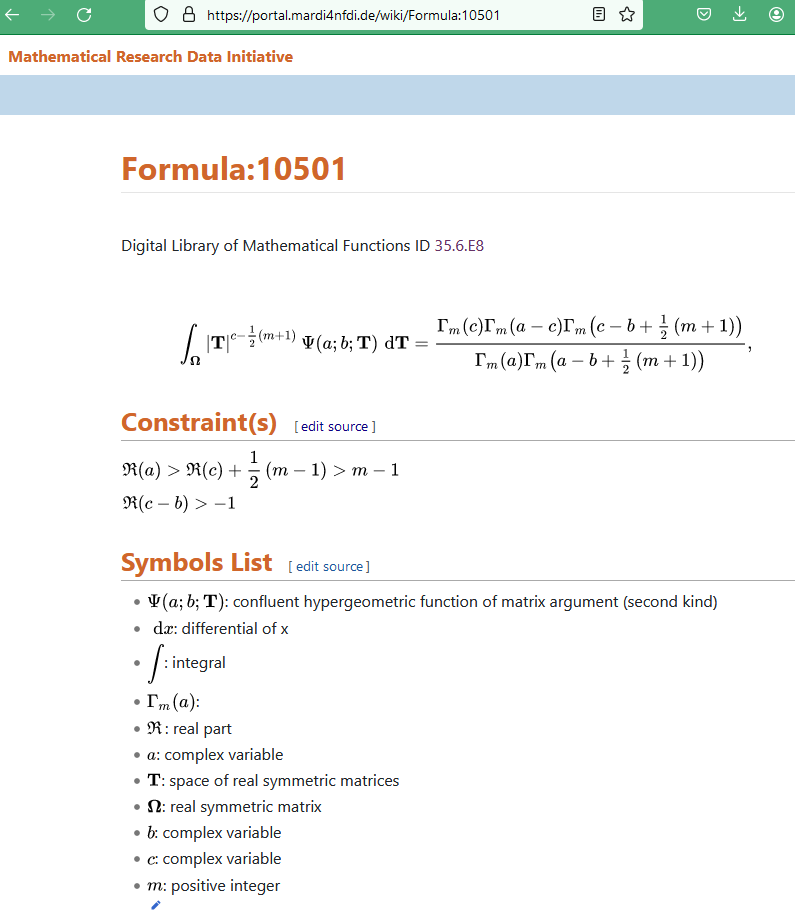 Which queries should there be for a formula profile?
…
example:
https://portal.mardi4nfdi.de/wiki/Formula:10501
‹#›
[Speaker Notes: Research data in general refer to all digital and analog objects that are generated or handled in the process of doing research.
In mathematics, research data are complex, diverse and multi-faceted.  They can range from numerical and tabulated to non-numerical like formulae,  symbolic data, models, documents, domain-specific research software packages and libraries, simulation data (3D Objects) and visualizations.
We would like to build metadata for our complex data. 

Though data types  differ and require individual solutions, the algorithms, mathematical models and workflows are cross-cutting. These cross-cuttings topics allow for synergies between the MaRDI task areas and with other disciplines and NFDI consortia.]
Our elephant: the research ecosystem
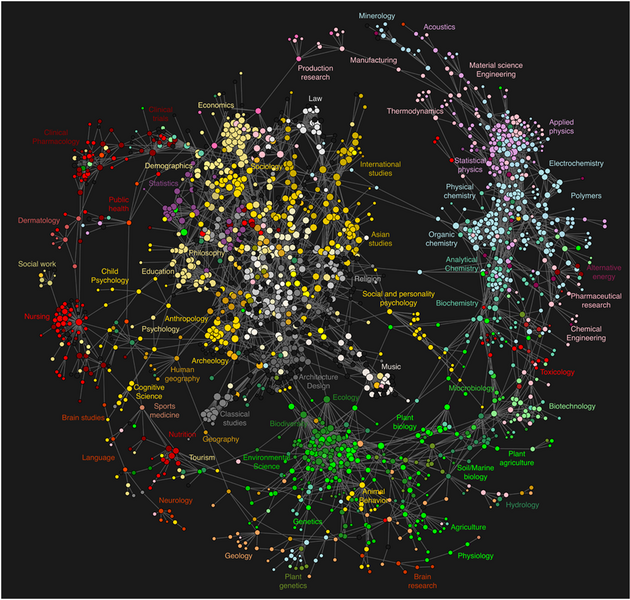 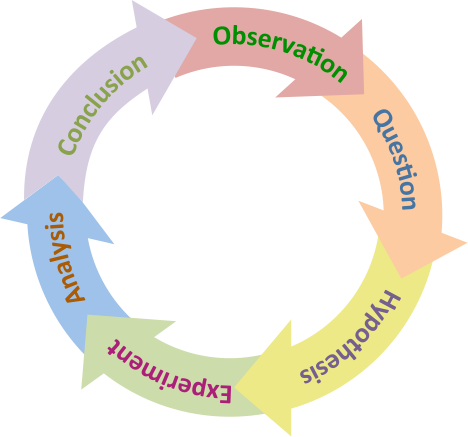 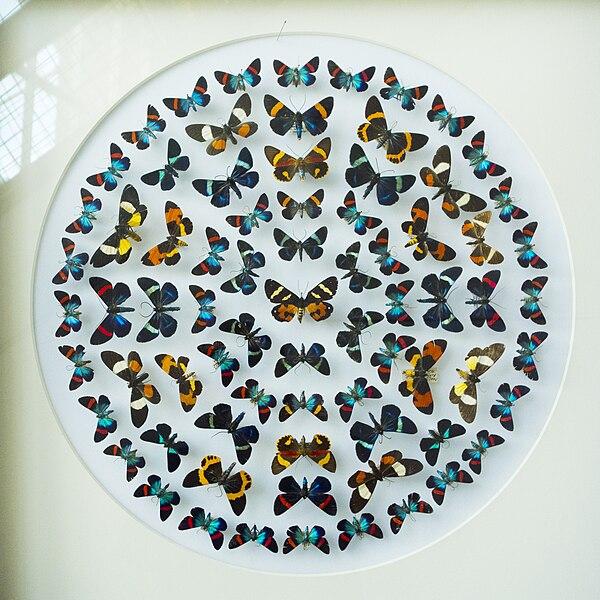 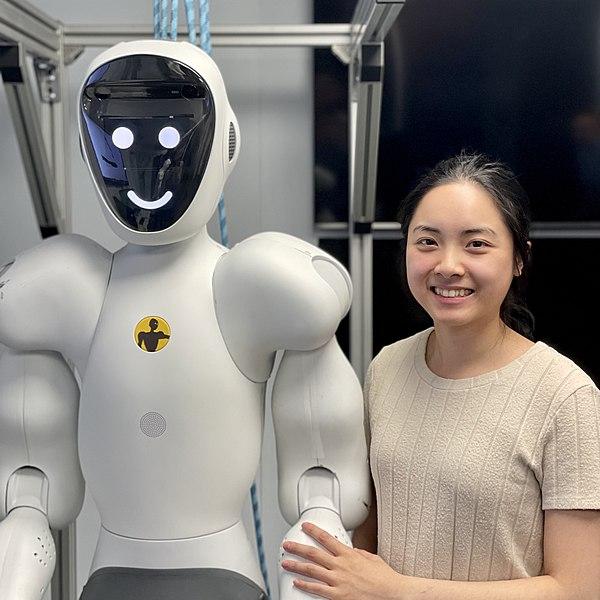 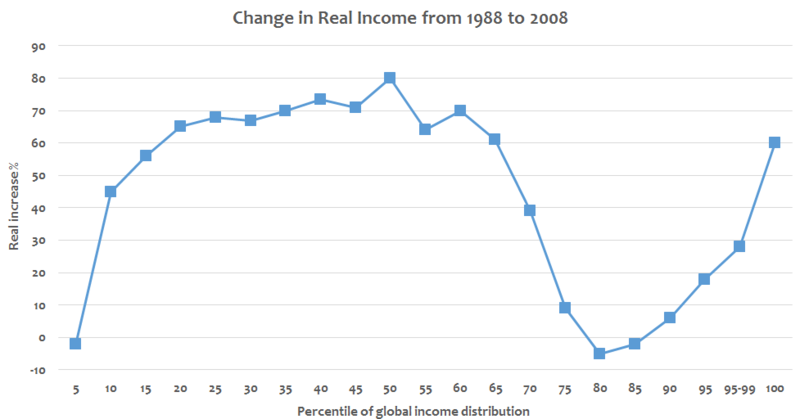 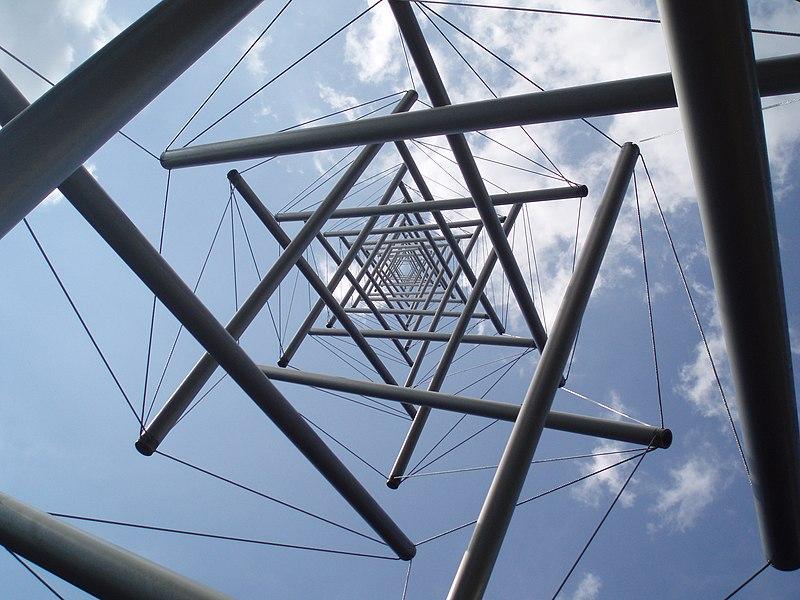 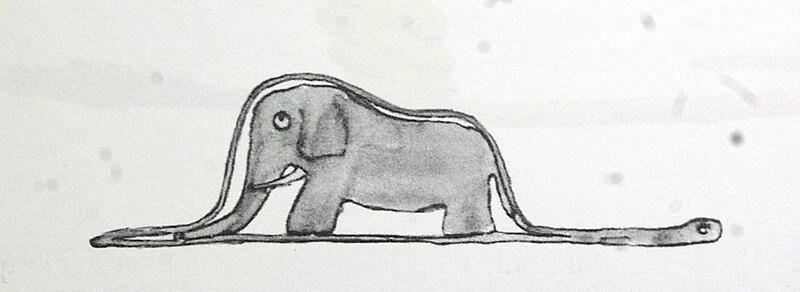 ‹#›
[Speaker Notes: Models and algorithms are used everywhere in NFDI, making this an important focus point for us and we are describing them using knowledge graph representation. 
Here we show a successful example of cooperation between task areas 4 and 2. In  the top right in dark blue we have  the ontology storing the metadata of mathematical models.
In the lower left in light blue is the ontology containing the metadata of algorithms. Explain a little bit the different classes in the knowledge graphs. 
And these two independently developed ontologies are connected by relating mathematical models to algorithmic problems tailored to these mathematical models. For more details, we encourage you to read our paper in arXiv.
At this point, I would like to kindly ask you to contact us if you are interested to bring us your mathematical models, your algorithms and we will create the metadata for it and integrate it to our knowledge graph.]
Perspectives on the elephant
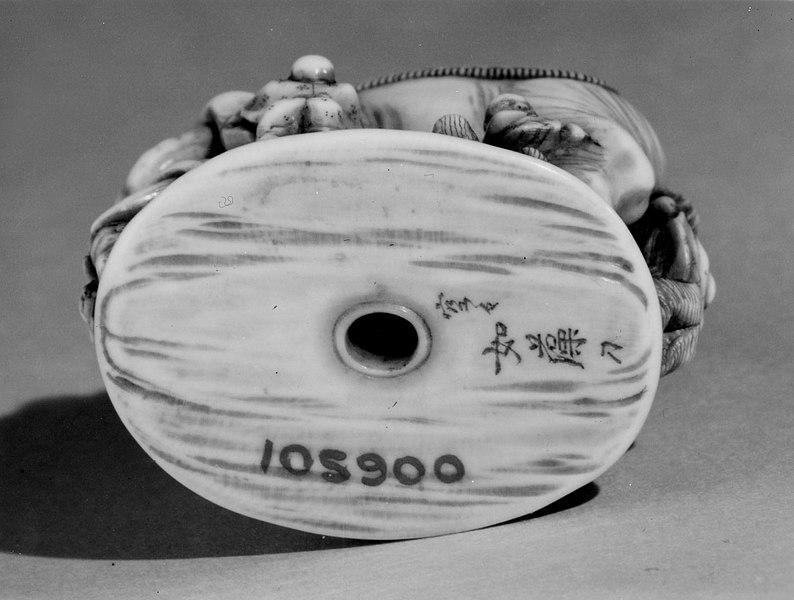 knowledge bases
research
identifiers
knowledge graphs
research knowledge
federation
tech stacks
RESEARCH KNOWLEDGE GRAPHS
inputs
outputs
communities
(Wikidata, NFDI, Wikibase, …)
text and data mining
data modelling
curation
nanopublications
usability
research outcomes
reproducibility
‹#›
[Speaker Notes: Models and algorithms are used everywhere in NFDI, making this an important focus point for us and we are describing them using knowledge graph representation. 
Here we show a successful example of cooperation between task areas 4 and 2. In  the top right in dark blue we have  the ontology storing the metadata of mathematical models.
In the lower left in light blue is the ontology containing the metadata of algorithms. Explain a little bit the different classes in the knowledge graphs. 
And these two independently developed ontologies are connected by relating mathematical models to algorithmic problems tailored to these mathematical models. For more details, we encourage you to read our paper in arXiv.
At this point, I would like to kindly ask you to contact us if you are interested to bring us your mathematical models, your algorithms and we will create the metadata for it and integrate it to our knowledge graph.]
Outlook
Base4NFDI services
TS4NFDI - Terminology Services
https://base4nfdi.de/projects/ts4nfdi 
KGI4NFDI - Knowledge Graph infrastructure
https://base4nfdi.de/projects/kgi4nfdi 
…
Beyond NFDI? RDA? W3C?
Integration with Large Language Models
Browse the literature by method?
Wikidata/ Scholia approach
by equation/ equation type?
Cross-graph curation
Environmental footprint?
…
[Speaker Notes: Models and algorithms are used everywhere in NFDI, making this an important focus point for us and we are describing them using knowledge graph representation. 
Here we show a successful example of cooperation between task areas 4 and 2. In  the top right in dark blue we have  the ontology storing the metadata of mathematical models.
In the lower left in light blue is the ontology containing the metadata of algorithms. Explain a little bit the different classes in the knowledge graphs. 
And these two independently developed ontologies are connected by relating mathematical models to algorithmic problems tailored to these mathematical models. For more details, we encourage you to read our paper in arXiv.
At this point, I would like to kindly ask you to contact us if you are interested to bring us your mathematical models, your algorithms and we will create the metadata for it and integrate it to our knowledge graph.]
Thank you!
Contact: 

daniel.mietchen@mardi4nfdi.de

https://mastodon.social/@EvoMRI
Slides DOI: 10.5281/zenodo.11194427

MaRDI portal: https://portal.mardi4nfdi.de/ 

Wikidata WikiProject Mathematics: https://w.wiki/A5oz
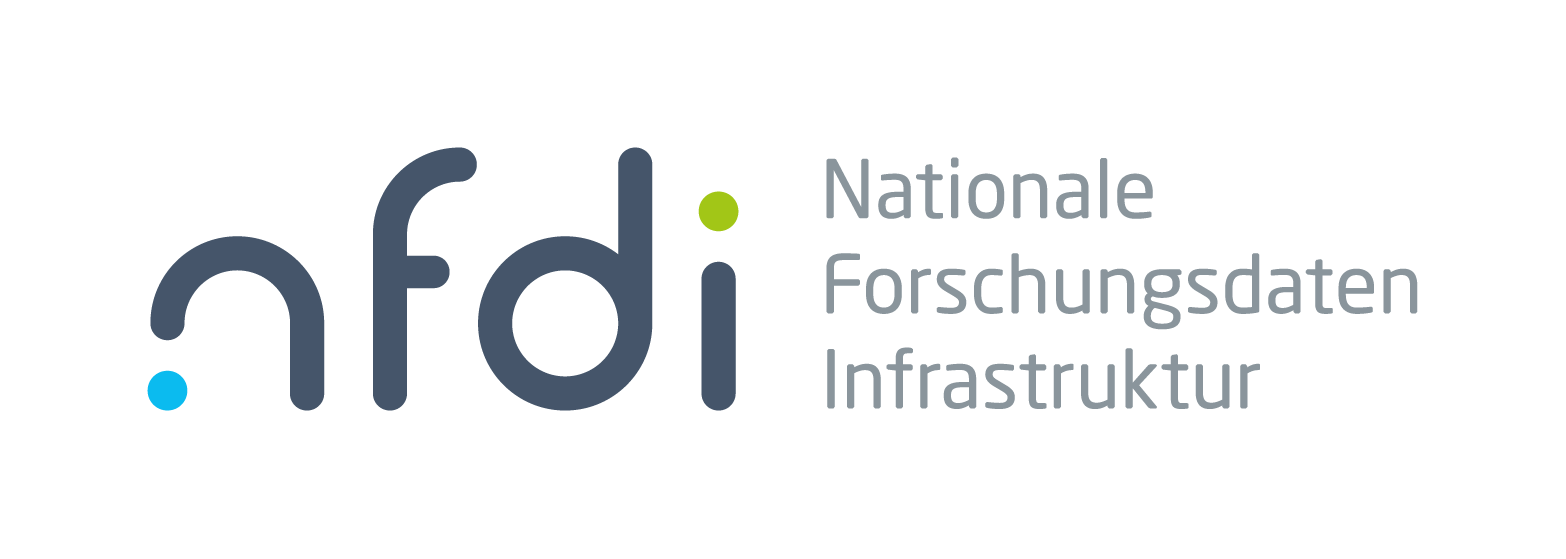 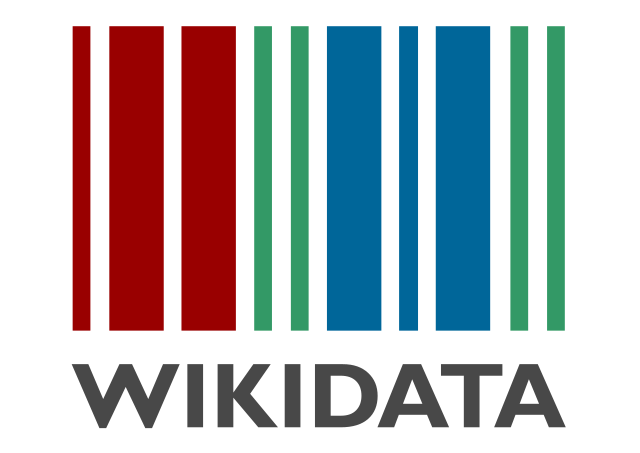 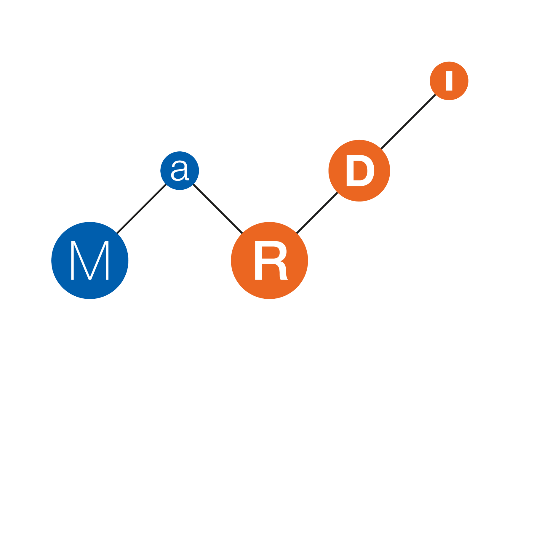